SECURE LEHRPLAN UND 
TRAININGSPAKET
MODUL 4
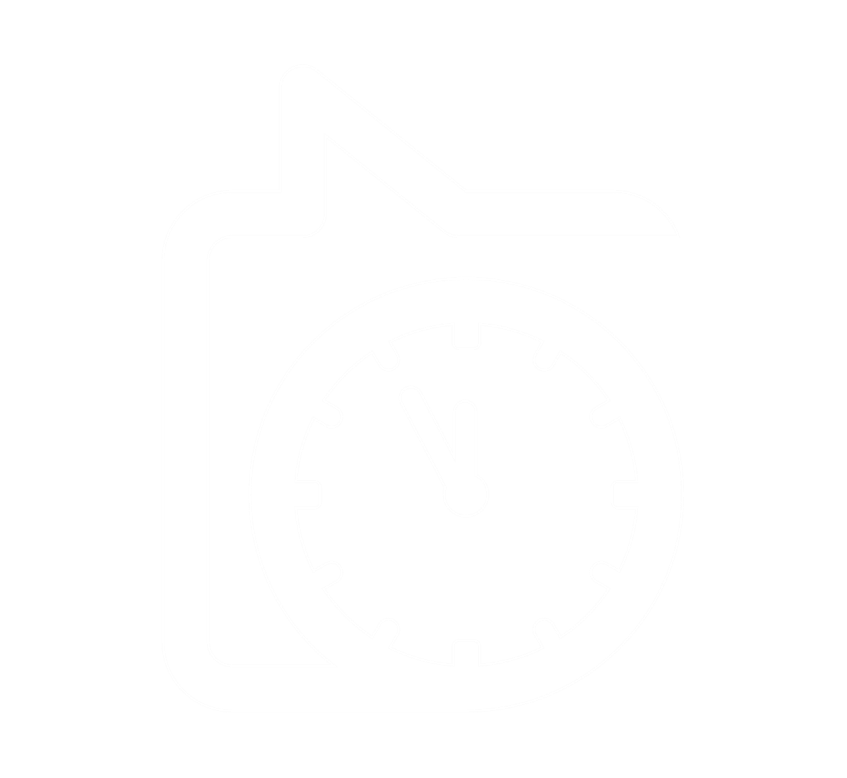 Führungskultur, Stakeholder-Management und Kommunikation
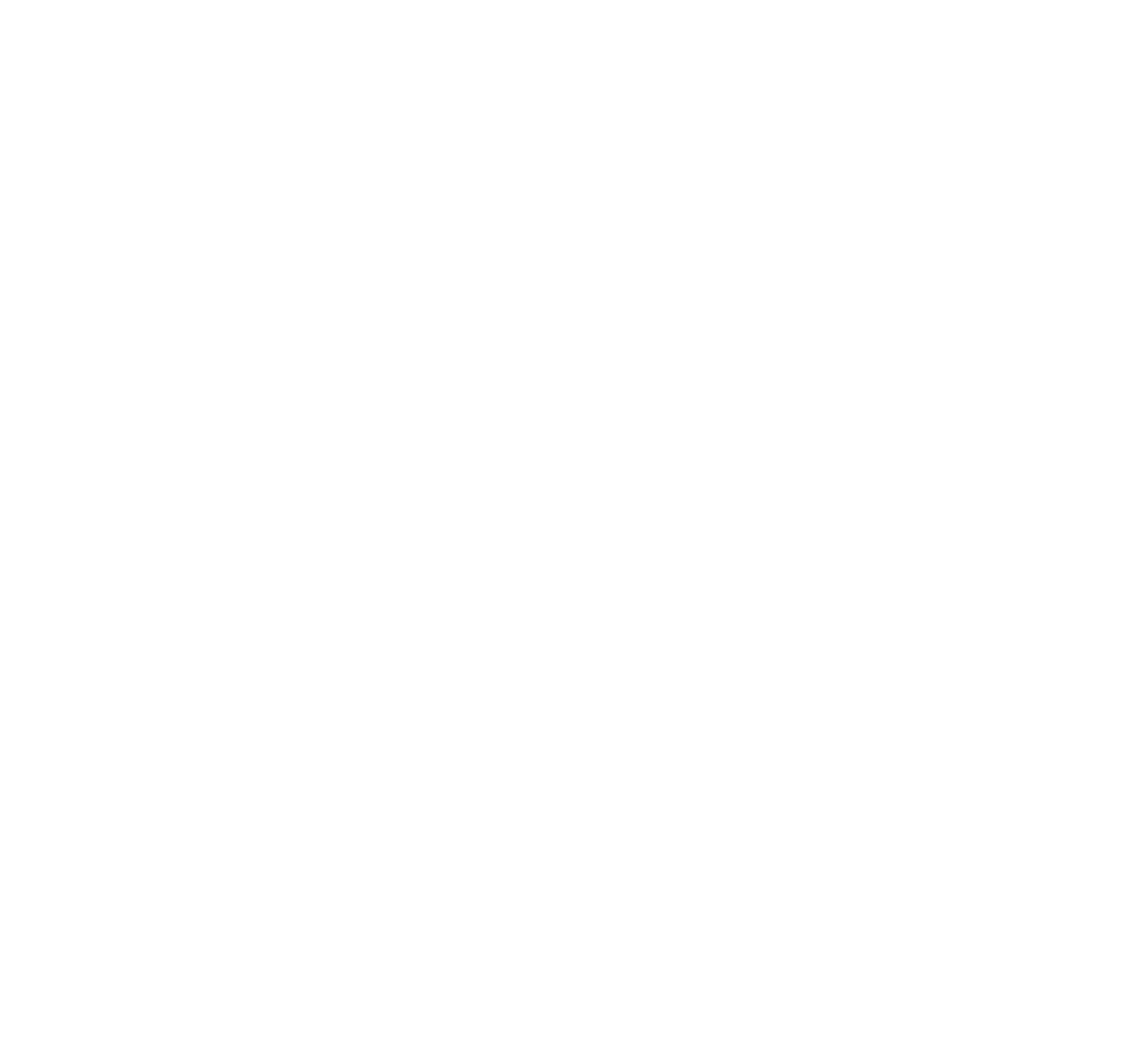 Was ist das Besondere an unserem SECURE Lehrplan und Trainingspaket?
Die SECure Materialien bilden den ersten ganzheitlichen Berufsbildungsansatz zur Krisenfrüherkennung und -bewältigung auf der Grundlage eines speziell für kleine und mittlere Unternehmen (KMU) entwickelten Rahmens. Dies geschieht durch die Kombination eines lehrplanbasierten Ansatzes, der von der Berufsbildung in andere Lehrkonzepte transferiert werden kann, mit einem modularen Ansatz, der besonders für Berater:innen, KMU und Gründer:innen Vorteile bietet. 
Die Module enthalten Links zu Artikeln in englischer Sprache. Sollten Sie diese auf deutsch lesen wollen, empfehlen wir Ihnen dafür den Google Übersetzer zu nutzen. Rufen Sie dafür die Seite vom Google Übersetzer auf und geben Sie die gewünschte URL in das Textfeld ein. Wählen Sie nun im rechten Feld (mit Hilfe des Abwärtspfeils rechts oben) als Zielsprache Deutsch aus. Wenn Sie anschließend mit der linken Maustaste auf die „übersetzte“ URL klicken, öffnet sich ein neuer Tab mit dem übersetzten Artikel.
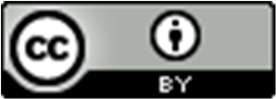 Diese Ressource ist lizensiert unter CC BY 4.0. Um eine Kopie dieser Lizenz anzuzeigen, besuchen Sie https://creativecommons.org/licenses/by/4.0
MODUL 01
DIE GRUNDLAGEN
Was ist eine Unternehmenskrise und was sind Mechanismen zur Früherkennung?


Überblick über 3 Phasen von KMU-/ Unternehmenskrisen (Vorkrisenphase, Reaktionsphase, Nachkrisenphase)
Basierend auf den Erkenntnissen des SECure Lern-rahmens für ein internationales Frühwarnsystem (IO1) wurde das SECure Trainingspaket, bestehend aus sechs Trainings-modulen, entwickelt:
MODUL 02
EINE KRISE, DIE DURCH ÄUßERE, UNVERMEIDBARE FAKTOREN VERURSACHT WIRD
Welche Art von Krisen können durch externe Faktoren entstehen?
Beispiele für extern ausgelöste Krisen
Ansätze zur Unterstützung in Krisenfällen
MODUL 03
EINE KRISE, DIE AUF INTERNE FAKTOREN ZURÜCKZUFÜHREN IST
Managementfähigkeiten und -kultur
Produktabsatzkrise, Kundenstamm, Abhängigkeiten, Beziehungen
Datensysteme und Instrumente der internen und externen Analyse innerhalb des Unternehmens
Ertrags- und Liquiditätskrise
Operative Krise
Technologiedefizite - Mangel an Fähigkeiten und Ressourcen 
Organisatorische/personelle Krise
MODUL 04
FÜHRUNGSKULTUR, STAKEHOLDER-MANAGEMENT UND KOMMUNIKATION
MODUL 05
VERSTÄNDNIS VON FINANZ- UND LIQUIDITÄTSKENNZAHLEN & INSOLVENZ ALS SANIERUNGSANSATZ
MODUL 06
FRÜHWARNSYSTEM
Ein lösungsorientiertes Lernmodul, das sich auf die Einführung eines ganzheitlichen Frühwarnsystems konzentriert.
Führungskultur, Stakeholder-Management und Kommunikation
Führungskultur
01
MODUL 04
02
Stakeholder-Management
Dieses Modul vermittelt Ihnen ein umfassendes Verständnis der Schlüsselkompetenzen moderner Führungskräfte in einer sich schnell verändernden Welt und ein Verständnis der Schlüsselfunktionen Führung, Stakeholder-Management und Kommunikation im Kontext einer Unternehmenskrise.
03
Kommunikation
01
Führungskultur
Die Fähigkeit, eine Krise zu bewältigen

Kritisches Denken
Adaptive Führung verstehen
Teamarbeit
Mythen über Unternehmensführung
Führungspersönlichkeiten werden geboren, nicht gemacht
Wahre Führungspersönlichkeiten sind charismatische Extrovertierte
Führung hängt von Ihrer Position/ Ihrem Titel ab
Führungspersönlichkeiten sind immer "on" 
Bei der Führung geht es darum, gemocht zu werden
Leadership ist ein geplantes Ereignis


LESEN SIE: 10 Popular Myths About Leadership and How to Overcome Them (entrepreneur.com)
Wenn es um Unternehmensführung geht, gibt es nicht “den Stil” für alle. Jede Führungskraft hat ihre eigene Persönlichkeit und ihre eigene Herangehensweise an die Führung von Teams. Zudem erfordern unterschiedliche Situationen unterschiedliche Führungsstile. Dennoch gibt es einige Führungsmythen, die immer wieder auftauchen. 
Hier sind einige davon:
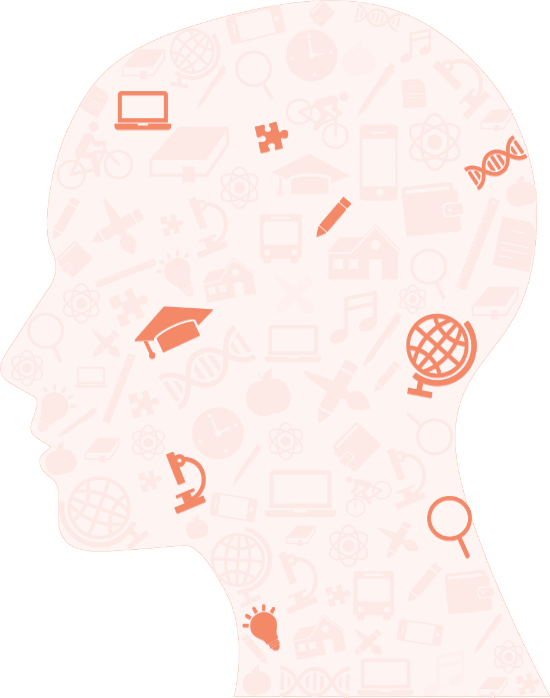 Brainstorming der Risikobereiche
TED TALKS ZUM THEMA FÜHRUNG
TED Talks – ob Soldat:innen und Psycholog:innen, Sportler:innen oder Unternehmer:innen – sie alle teilen ihre hart erarbeiteten Weisheiten über Führung.
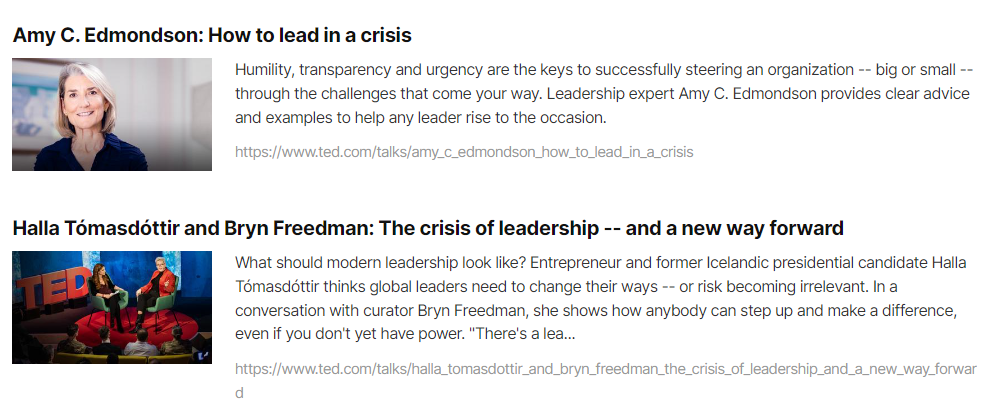 reflexiv sein
Schauen Sie sich die fortlaufend aktualisierte Wiedergabeliste zum Thema Führung an:

Wiedergabelisten durchsuchen (ted.com)
sich mit Komplexität auseinandersetzen
bereit sein, Herausforderungen anzunehmen und herausgefordert zu werden
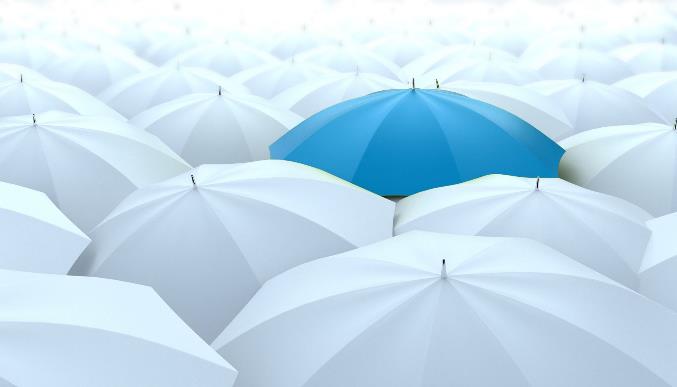 Führung in Zeiten der Krise
Die Erkenntnis, dass sich ein Unternehmen in einer Krise befindet, ist der erste Schritt, den Führungskräfte tun müssen. Dieser ist schwierig. Vor allem bei Krisen, die nicht plötzlich auftreten, sondern aus vertrauten Umständen erwachsen und dadurch ver-schleiert sind. Erst nachdem die Führungskräfte eine Krise als solche erkennen, können sie Gegenmaßnahmen einleiten. Sie können jedoch nicht wie bei einem gewöhnlichen Notfall auf im Voraus erstellte Pläne zurückgreifen. In einer Krise, die von Unbekanntheit und Ungewissheit geprägt ist, sind die Reaktionen weitestgehend intuitive.
Was Führungskräfte in einer Krise brauchen, ist kein vordefinierter Reaktionsplan, sondern Verhaltensweisen und Denkweisen, die sie davor bewahren in Panik zu verfallen und die ihnen helfen, nach vorne zu schauen.  
Einige Tipps:
Ängste bewältigen
Seien Sie schonungslos ehrlich zu sich selbst und vertrauen Sie auf ein gutes Ergebnis
Schieben Sie nichts auf, erledigen Sie die Dinge sofort
Verwechseln Sie nicht Management mit Führung
Beobachtungen zur Führung
In Krisenzeiten ändern sich die Aufgaben und Verantwortlichkeiten von Unternehmensleiter:innen dramatisch.
In normalen Zeiten konzentrieren sich CEOs und andere Führungskräfte von Wachstumsunternehmen darauf, Innovationen zu fördern, den Umsatz zu steigern und Marktanteile zu gewinnen.
In Krisenzeiten müssen viele dieser Führungskräfte schnelle Entscheidungen zur Kostenkontrolle und Aufrechterhaltung der Liquidität treffen. Sie können auf unvorhergesehene Hindernisse stoßen - Probleme in der Lieferkette, Personalengpässe und operative Herausforderungen -, die den Umfang ihrer Aufgaben und Prioritäten drastisch verändern.
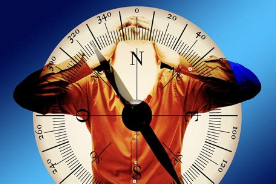 Führung ist nicht gleich Management

Führung ist ein (Voll-)Kontaktsport (und Sie sind mit von der Partie!)
Es gibt keinen einheitlichen Stil
Es kommt immer auf die Situation an
Eine Krise ist entweder gut oder schlecht 
Man lernt nie aus
Sieben Beobachtungen zur Führung
01
03
06
02
07
05
04
Der Übergang von Planung zum Krisenmangement ist nicht einfach. Die Verantwortlichen werden in Bereichen getestet, in denen sie ihre Führungsqualitäten meist noch nicht voll entwickelt haben. Dadurch wird allerdings auch die Lernkurve sehr 
steil sein.
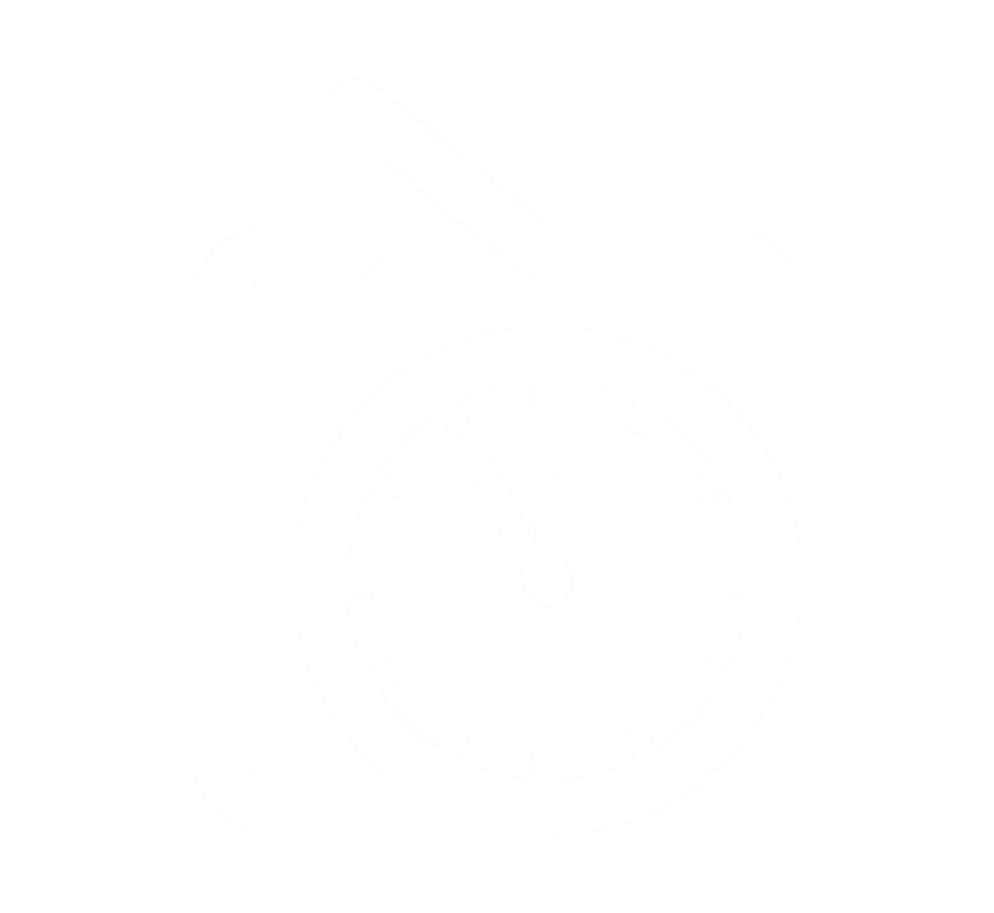 Sie können führen, indem Sie Menschen dienen
Führung vs. Management
Management - ist die Bewältigung von Komplexität
Manager:innen sind auf ihre Autorität angewiesen, um ihre Untergebenen anzuleiten. Im Vergleich dazu sind Führungskräfte in der Lage, ihre Untergebenen über ihre formale Autorität hinaus zu beeinflussen. Manager:innen sind Menschen, die Dinge richtig machen und Führungskräfte sind Menschen, die das Richtige tun.


Führung - ist die Bewältigung von Veränderungen

Leadership und Management müssen Hand in Hand gehen. Sie sind aber nicht dasselbe. Aber sie sind notwendigerweise miteinander verbunden und ergänzen sich. Jeder Versuch, die beiden zu trennen, wird wahrscheinlich mehr Probleme verursachen als lösen. Gute Manager:innen müssen über Führungsqualitäten verfügen.
Muss ein:e Manager:in auch eine Führungskraft sein? 
Muss eine Führungskraft auch ein:e Manager:in sein? 

Es ist möglich, Chef:in in einem Unternehmen zu sein, ohne eine Führungskraft zu sein. Manager:innen werden ernannt, aber Führungskräfte können ernannt werden oder aus ihnen hervorgehen.
Führung vs. Management
SCHAUN SIE:. 

Dr. John Kotters Ansicht zu den Hauptunterschieden zwischen Führung und Management
KLICKEN ZUM ANSCHAUEN
Quelle: Dr. John Kotter| YouTube: https://www.youtube.com/watch?v=SEfgCqnMl5E&t=198s
Es gibt kein Erfolgsrezept für die Führung eines Unternehmens in einer Krise. Wenn es "die eine und einzig" richtige Entscheidung nicht gibt, muss es also darum gehen trotzdem Lösungsansätze zu finden. Dies führt unweigerlich zu dem Problem, dass Führungskräfte auch Bedürfnisse nach Sicherheit und Orientierung von Mitarbeiter:innen und des Unternehmens bedienen müssen. Dies erzeugt an sich schon genug Druck.  Darüber hinaus verlangt die Krise im Hintergrund von den Führungskräften den Umgang mit Widersprüchen, Unsicherheiten, Dilemmata und ihren eigenen persönlichen Wünschen und Ängsten.
Führen in der Krise - Resilienz statt Effizienz
LEADERSHIP
Führungskompetenz in Krisensituationen

Krisenmanagement erfordert souveräne und schnelle Entscheidungen. Denn die üblichen Standardverhaltensmuster und -strategien reichen meist nicht aus, um eine Krise zu bewältigen.
Vor der Krise
Vertrauen aufbauen
Ausbildung zur Führungskraft
Frühwarnsysteme
Während der Krise
Kommunikation
Prioritäten
Zivilcourage
Orientierung
Symbolisches Management
Wiederherstellungsszenarien
Nach der Krise
Systematisches Lernen
Nachfolgeplanung
Vertrauen aufbauen
Leadership durch Charisma

Charisma ist besonders in der Unternehmensführung notwendig, wenn Unsicherheit, Wandel, Krisen, Herausforderungen (oder auch außergewöhnliche Chancen) bevorstehen.
Ehrlichkeit
Prinzipien
Humanismus
01
Quellen von Charisma
Integrität
Vertrauen
03
02
Zuversicht
Hoffnung
Fitness
Kompetenz
5 wichtige Tipps für das Führen in der Krise
Übernehmen Sie die Verantwortung für Ihre Entscheidungen. Sie treffen jetzt eine Entscheidung nach bestem Wissen und Gewissen. Sie kann sich im Nachhinein als falsch herausstellen. Das kann passieren, ist aber immer noch besser, als gar keine Entscheidung zu treffen.
Denken Sie in Szenarien. Wenn es um die Zukunft geht, skizzieren Sie mögliche Szenarien und erklären Sie, wie Sie und das Unternehmen darauf reagieren könnten. Machen Sie auch deutlich, was dies für die Mitarbeiter:innen bedeuten würde. Spielen Sie dies nicht herunter.
Haben Sie den Mut zu sagen, was wirklich los ist. Schaffen Sie Transparenz!
Versprechen Sie nur Dinge, die Sie auch halten können. Machen Sie deutlich, was Sie wissen und was nicht. In einer Krise fährt jeder nur auf Sicht.
Bleiben Sie optimistisch. Versuchen Sie, der Fels in der Brandung zu sein. Seien Sie aber vor allem realistisch!
02
03
05
01
04
Wichtig ist, dass Sie sich in schwierigen Momenten nicht wegducken. Führen und helfen Sie. Wenn Sie diese Rolle aktiv einnehmen, hilft das auch Ihnen selbst, besser mit der Angst umzugehen.
Kommunikation ist entscheidend! Es ist ganz wichtig Mitarbeiter:innen zu erklären, wie Sie die Situation sehen und welche Entscheidungen Sie treffen bzw. treffen werden und ganz wichtig: Erklären Sie, warum Sie bestimmte Dinge tun.
Wie man in einer Krise führt
The Way We Work, eine TED-Serie
SCHAUEN SIE:. 

Amy C. Edmondson ist eine amerikanische Wissenschaftlerin für Führung, Teamarbeit und organisatorisches Lernen. Sie ist die Novartis-Professorin für Leadership an der Harvard Business School.
KLICKEN ZUM ANSCHAUEN
Quelle: https://youtu.be/Cxf_SRCcaGo
Spezifische Fähigkeiten,  die in den verschiedenen Stadien einer Krise erforderlich sind
Während zu Beginn proaktives Handeln notwendig ist, um Krisensignale zu erkennen und darauf aufbauend die richtigen Vorbereitungen zu treffen, liegt der Schwerpunkt nach Ausbruch der Krise auf den reaktiven Fähigkeiten. Um eine nachhaltige Krisenresilienz aufzubauen, müssen nach der Krise die richtigen Lehren gezogen werden.
Reaktiv
01
02
03
04
PROAKTIV
KRISE
REAKTIV
BEIBEHALTUNG/ SCHADENSBEGRENZUNG
SIGNALERKENNUNG
ERHOLUNG
VORBEREITUNG
LERNEN
Überblick über die in einer Krise benötigten Fähigkeiten
Nur wenige Unternehmensleitungen vereinen alle notwendigen Voraussetzungen für ein effektives Management in verschiedenen Krisenphasen in einer Person. 
Die Rollen, die sie einnehmen müssen, sind sehr unterschiedlich.
Die Kunst besteht darin, die eigenen Stärken - und vor allem die eigenen Schwächen - in den einzelnen Phasen zu kennen und ein Krisenmanagementteam aufzubauen - notfalls mit externer Unterstützung.
01
02
03
04
LERNEN
IN KRISEN
POST-KRISE
VOR-KRISE
Scannen
Bewertung der Situation
Werkzeuge und Systeme entwerfen
Überwachung
Detektieren
Beibehaltung
Erholung
Nachbereitung
Gestaltung von Erinnerungen
Bewertung der Wirksamkeit
Aus Misserfolgen lernen
Durchführung der richtigen Maßnahmen
Auch die Einstellung der Führungskraft ist entscheidend
Brainstorming der Risikobereiche
Richtlinien und Verfahren für die Vorhersage, die Bewertung und das Management von Risiken sind wichtig. Aber wenn die Führungskräfte sich nicht selbst reflektieren, sich nicht um eine Vielfalt von Meinungen und Perspektiven bemühen und es ihrem Handeln an Integrität fehlt, werden diese Regeln nichts bewirken.
Selbsterfahrung und Vorbildfunktion für gute Führung benötigt
Zu Fehlern stehen und aus ihnen lernen
Wer hält Ihnen den Spiegel vor? 
Risiko, HR, andere Funktionen? Funktioniert das derzeit?
Gewährleistung eines guten Überblicks über die Personalstrategie und die Risiken 
Haben Sie Einblick in die Fähigkeiten der Mitarbeiter:innen im Team und der Personen im Management?
Kurzschluss
-reaktionen 
vermeiden. 'Pendel-Effekt'
Sich mit 
Komplexität auseinandersetzen
Bereit sein, 
Herausforderungen anzunehmen und herausgefordert
 zu werden
Reflektiert
 sein
Führungskräfte brauchen Fähigkeiten und Kompetenzen, um in Krisen-situationen zu führen. Sie müssen Stabilität, Sicherheit, Vertrauen und ein Gefühl der Kontrolle vermitteln.
"... schwierige Zeiten schaffen keine Führungskräfte ... sie zeigen dir, welche Art von Führungskräften du bereits hast."  Larry Barton

Die Entwicklung Ihrer Führungsqualitäten und Managementfähigkeiten ist entscheidend für Ihren Erfolg in der Krise.
Leitprinzipien für die Führung in Krisenzeiten
01
03 Eine Führungspersönlichkeit sein
	Sichtbare Bereitschaft des CEO und der oberen Führungsebene - sich das Problem zu eigen machen

04 Tun, was nötig ist, wenn es nötig ist
	Einbeziehen aller Beteiligten rund um die Uhr
01 Transparente Kommunikation
	Verpflichtung zu einer transparenten und kohärenten internen und externen Kommunikation

02 Zeitnahe Kommunikation
	Prompte und proaktive Kommunikation
02
03
04
Mindsight & Emotionale Intelligenz in der Führung
SCHAUEN SIE:. 

Dr. Daniel Goleman teilt die faszinierende wissenschaftliche Grundlage für die Entwicklung von Führungskräften in der Brainpower-Videoserie. In diesem Auszug zeigt Dr. Goleman auf, wie effektive Führungskräfte das Systemdenken in ihre Geschäftsstrategie, Motivationstaktik und organisatorische Vision einbeziehen.
KLICKEN ZUM ANSCHAUEN
Quelle: Dr. Daniel Goleman| YouTube: https://www.youtube.com/watch?v=heRCxqQmrGQ
Führungsstärke demonstrieren
Konstante Leistung erbringen
01
Immer eine positive Einstellung zeigen
02
Krisen können die Führungsfähigkeit, die Entscheidungsfindung und das strategische Denken auf die Probe stellen. Während einer Krise sollten die Interessengruppen einbezogen werden und die Interaktion mit ihnen (und möglicherweise den Medien), um die Situation zu erläutern und den geplanten Aktionsplan mitzuteilen, sollte strategisch erfolgen. Führungskräfte können Krisen als Gelegenheit nutzen, um stärkere Partnerschaften aufzubauen und bei Bedarf um Hilfe zu bitten. Ihr Team erwartet von Ihnen eine starke Unterstützung und Führung und Ihr Vertrauen in den Prozess ist ein Zeichen für die Kontinuität Ihres Teams. 
Im Folgenden finden Sie Tipps für Führungskräfte im Krisenmanagement:
Teamplayer:in und Unterstützer:in sein.
03
Freiwillig Projekte leiten und an Initiativen 
teilnehmen
04
05
Vielseitige:r Generalist:in werden
Zu Fehlern stehen und aus ihnen lernen
06
Strategisch denken und bei jeder Gelegenheit das große Ganze im Blick haben
07
Andere beobachten, beurteilen, zuhören, lernen
08
Sich seiner selbst bewusst sein
09
Eine Überlegung wert
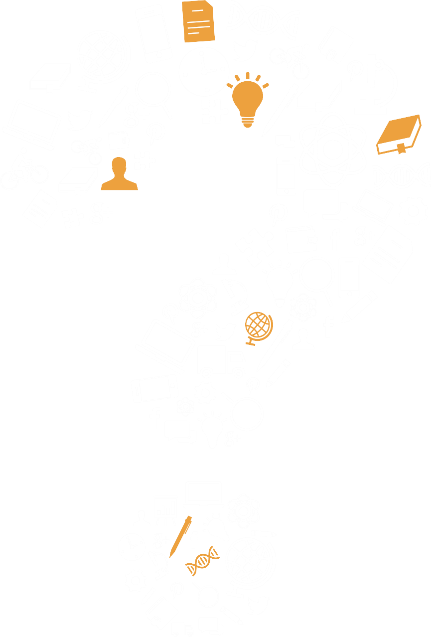 Blickwinkel
Wie wir uns selbst sehen, ist nicht immer das, was andere über uns denken und am Arbeitsplatz ist die Meinung der Beschäftigten wichtiger

Geduld
Zügeln Sie übermäßigen Ehrgeiz mit Geduld
Ehrlichkeit gegenüber sich selbst
Seien Sie stets ehrlich zu sich selbst, was Sie gut können und woran Sie noch arbeiten müssen

Empowerment
Übernehmen Sie Verantwortung für Ihr eigenes Wachstum und Lernen
Eine Kultur für die Zukunft schaffen: 
Die Rolle der Führungskraft
Wie kann man eine Organisationskultur gestalten? Durch sechs "Einbettungsmechanismen" nach Dr. Schein, einem ehemaligen Professor an der MIT Sloan School of Management
4. Reagieren auf Krisen
1. Fokus
Fokus
Reagieren Sie auf die Krise
Worauf achten Sie systematisch?
Wie reagieren Sie in Zeiten der Krise?
Achtung
Signale durch den Budgetierungs-prozess
2. Signale durch den Budgetierungsprozess
5. Konsistenz
Wie verhält sich das, was Sie sagen, zu dem, was Sie tun?
Welche Signale werden während des Budgetierungsprozesses gesendet - ungewollt oder nicht?
Konsistenz
6. HR-Verhalten
HR-Verhalten
3. Belohnungen und Strafen
Wen stellen Sie ein, wer wird befördert, wen entlassen Sie und was sagt das über die Werte der Organisation aus?
Welche Verhaltensweisen belohnen und bestrafen Sie?
Belohnung + Bestrafung
Führungsperspektiven
"Es gibt klare Antworten. Es gibt nur keine einfachen Antworten."

Ronald Reagan
"Aus höchster Kompliziertheit erwächst höchste Einfachheit"

Sir Winston Churchill
Und wenn alles andere versagt:
"Tu das Richtige und tu es jetzt." Jim Ellis
Einfache Zusammenfassung der Führung: Die 7Cs
Commitment (Selbstverpflichtung)
01
Credibility (Glaubwürdigkeit)
07
02
Courage (Mut)
7Cs
Communication 
(Kommunikation)
06
03
Compassion (Mitgefühl)
04
05
Competence 
(Kompetenz)
Closer (Näher)
7 Taktiken des kritischen Denkens, die leistungsstarke Führungskräfte nutzen, um fundierte Entscheidungen zu treffen

Kritisches Denken ermöglicht es Führungskräften auf allen Ebenen, ihre Entscheidungsfindung und die Auswirkungen dieser Entscheidungen auf die Ergebnisse zu bewerten.
01
02
03
04
06
05
07
Nehmen Sie neues Wissen und Erfahrungen auf.
Führen Sie Gespräche mit anderen, um eine andere Perspektive zu gewinnen.
Werten Sie die Meinungen, Urteile und Entscheidungen anderer aus.
Sammeln Sie lösungsorientierte Ideen.
Seien Sie aufgeschlossen und bleiben Sie neugierig.
Beobachten und hören Sie aufmerksam zu.
Reflektieren Sie das Gelernte.
Quelle: Forbes, 2020: https://www.forbes.com/sites/forbescoachescouncil/2020/11/03/seven-critical-thinking-tactics-high-performing-leaders-to-make-informed-decisions/?sh=2ed7b3ce24f7
Vier Hauptprinzipien der adaptiven Führung
01 Emotionale Intelligenz
Emotionale Intelligenz ist die Fähigkeit, eigene und die Gefühle anderer Menschen zu erkennen. Mit diesem Bewusstsein ist eine lernfähige Führungskraft in der Lage, Vertrauen zu anderen Teilnehmer:innen aufzubauen und gute Beziehungen zu pflegen.


02 Ehrlichkeit und Gerechtigkeit
Ein weiteres Grundprinzip der adaptiven Führung ist die Förderung einer Kultur der Ehrlichkeit. Anpassungsfähige Führungskräfte wissen, welche Maßnahmen sie zum Wohle der Organisation am besten einführen können. Sie wissen auch, wie sie diese am besten einführen, damit sie von den Mitarbeiter:innen akzeptiert werden. Anpassungsfähige Führungskräfte sind bereit, auf die Ansichten anderer einzugehen und geben ihnen die Sicherheit, dass sie geschätzt und respektiert werden.
Adaptive Leadership ist ein Führungsmodell, das von Ronald Heifetz und Marty Linsky eingeführt wurde.  Heifetz definiert es als den Akt der Mobilisierung einer Gruppe von Individuen, um schwierige Herausforderungen zu bewältigen und am Ende erfolgreich daraus hervorzugehen.
Vier Hauptprinzipien der adaptiven Führung
03 Entwicklung
Anpassungsfähige Führung bedeutet, Neues zu lernen. Wenn eine Technik nicht zu den gewünschten Ergebnissen führt, bemüht sich eine adaptive Führungskraft um neue Strategien, die funktionieren. Mit neuen Techniken werden sowohl die Mitarbeiter:innen als auch das Unternehmen als Ganzes Wachstum und Entwicklung erfahren.


04 Charakter
Bei der adaptiven Führung geht es darum, einen ausgeprägten Charakter zu haben, transparent und kreativ zu sein. Anpassungsfähige Führungskräfte mögen nicht immer Recht haben, aber sie verdienen sich den Respekt derjenigen, mit denen sie zusammenarbeiten und praktizieren selbst, was sie anderen empfehlen.
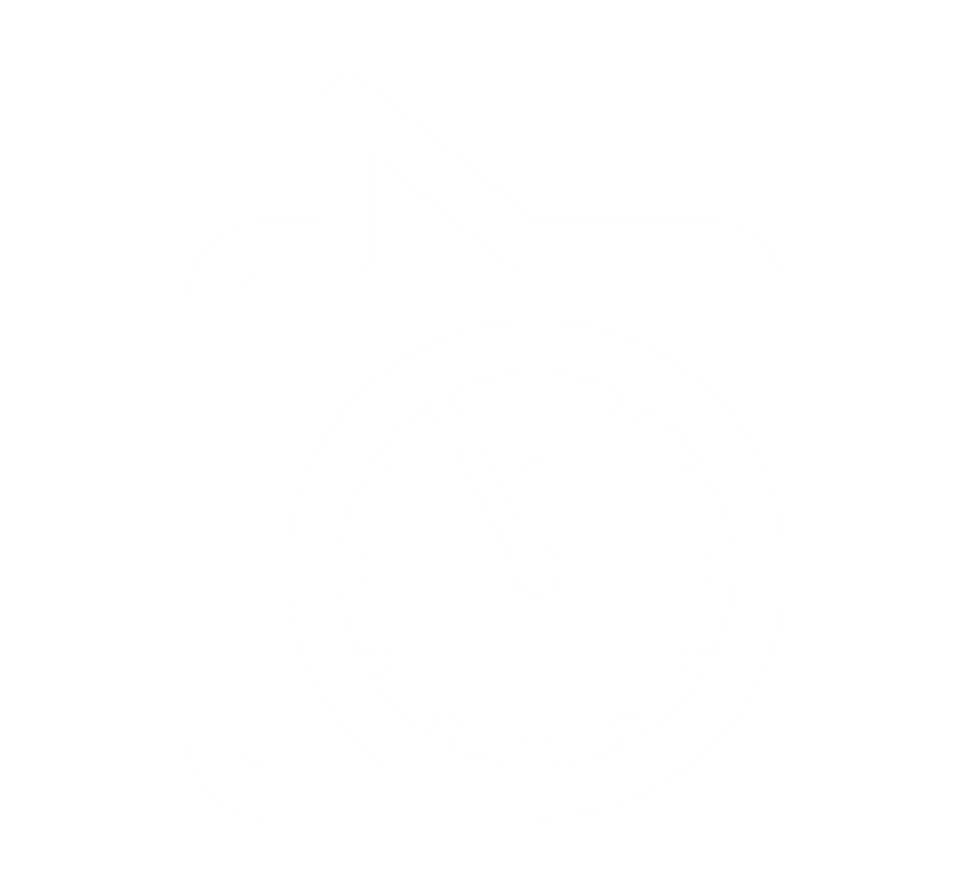 Teamarbeit
Das Krisenmanagement-Team:

Erkennt die ersten Anzeichen einer Krise.
Identifiziert die Problembereiche.
Bespricht sich persönlich mit Mitarbeiter:innen und erörtert ermittelte Problembereiche.
Arbeitet einen Krisenmanagementplan aus, der in Notfallsituationen angewandt wird.
Ermutigt die Mitarbeiter:innen, Problemen mit Mut, Entschlossenheit und einem Lächeln zu begegnen; motiviert sie, die Hoffnung nicht zu verlieren und ihr Bestes zu geben.
Hilft der Organisation, schwierige Zeiten zu überwinden und bereitet sie auf die Zukunft vor.
In der Krise ist Teamarbeit gefragt, denn es gilt, schnell zu reagieren und einheitlich und strukturiert zu handeln. Gezielte Kommunikation und Koordination der Aufgaben innerhalb des Teams ist entscheidend, um Notfälle und Krisen erfolgreich zu meistern.

Organisationen bilden Krisenmanagementteams, um über das weitere Vorgehen zu entscheiden und Strategien zu entwickeln, die ihnen helfen, schwierige Zeiten so schnell wie möglich zu überwinden.
Quelle: F24, 2021:  https://f24.com/en/the-importance-of-teamwork-during-an-emergency-or-crisis/
7 Dinge, die Führungskräfte in Krisenzeiten tun
01
02
03
04
06
05
07
Lernen, eine echte Führungskraft zu sein
Transparent sein
Sorge für ihr Team
Selbstführung entwickeln
Klare Richtung vorgeben
Fokus auf Menschen
Mentor:in finden
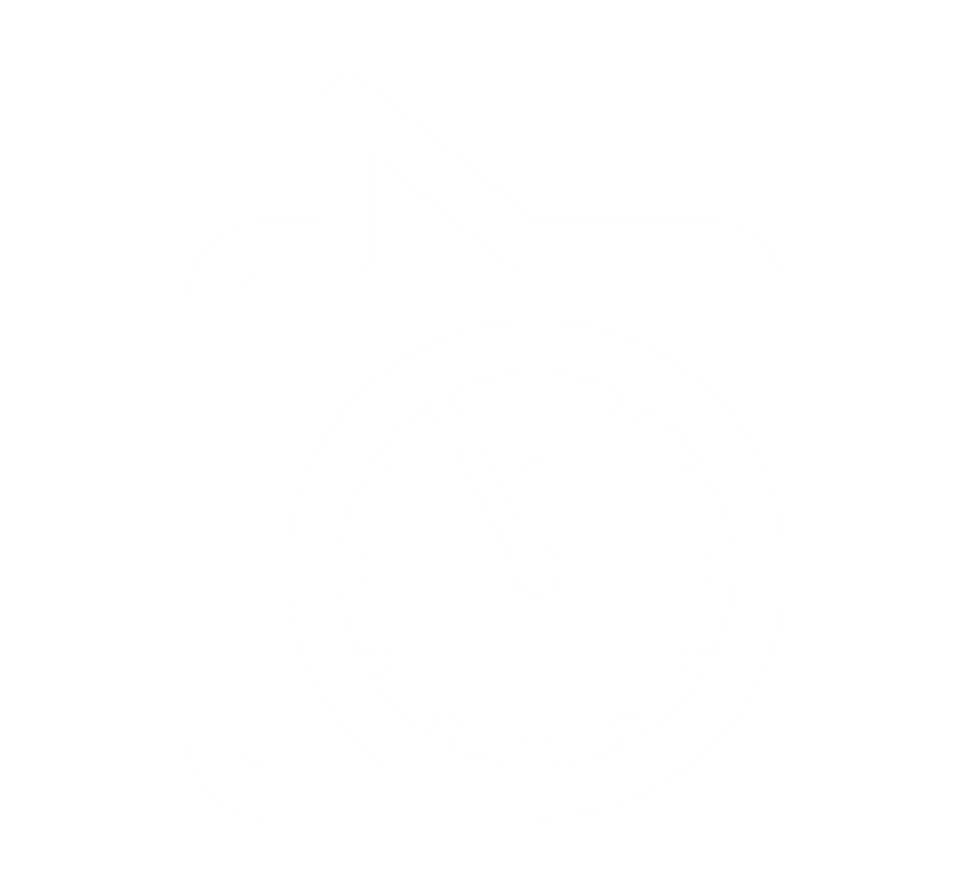 Quelle: Training Industry: https://trainingindustry.com/blog/leadership/7-things-the-best-leaders-do-in-times-of-crisis/
02
Management von Interessengruppen
Welche Interessengruppen sind in meinem Unternehmen wichtig?
Was sind die ersten Warnzeichen einer Stakeholder-Krise?
Wie kann ich das Ausmaß der Stakeholder-Krise bestimmen? 
Wie kann ich als KMU eine Stakeholder-Krise überwinden?
3   Identifizierung wichtiger Interessengruppen und
     Beziehungsmanagement
Das Stakeholder-Management dient dazu, die Bedürfnisse und Interessen Ihrer wichtigsten Interessengruppen zu identifizieren, um Gefahren abzuwenden und Risiken zu minimieren. Durch das Stakeholder-Management sollen positive Einflüsse gestärkt und negative minimiert werden. 
Das Stakeholder-Management ist keine einmalige Analyse, sondern muss systematisch und kontinuierlich durchgeführt werden. Dieser Scan ist nötig, um zu ermitteln wer in welche Prozesse einbezogen werden muss.
Gesellschaft
Medien
Anwohner:innen 
Kulturelle Einrichtungen 
Verbände
Lobbygruppen
Medien-organisationen
Soziale Medien
Beschäftigte
Wissenschaft
Industrie
Universitäten
Forschungs-institute
Branchen-Expert:innen
Wettbewerber:innen
Anbieter:innen
Anbieter:innen von Dienstleistungen
Politik
Financiers
Regierung & Gemeinden
Andere Behörden
Unternehmen
Banken
Andere Geldgeber:innen
Beschäftigte
Direkt / Indirekt
Betriebsrat
Arbeitseinheiten
Stakeholder-Krise
Wenn sich die Stakeholder-Krise negativ auf die Unternehmensentwicklung auswirkt, kann sie nur überwunden werden, wenn es dem Management oder den Aufsichtsgremien gelingt, eine gemeinsame Basis für eine vertrauensvolle Zusammenarbeit mit allen wichtigen Interessengruppen zu finden.

Der Erfolg des Krisenmanagements hängt weitgehend davon ab, wie schnell und präzise das Unternehmen mit seinen Stakeholder:innen kommuniziert. Indem sie ihren Einfluss geltend machen, haben die Stakeholder den Schlüssel zum Unternehmensumfeld. Die Stakeholder:innen haben jedoch ebenfalls Interesse am Ergebnis dieser Aktivität.

Während einer Krise muss sich das Unternehmen aus der Perspektive der Stakeholder:innen betrachten, denn diese sind am meisten darüber besorgt, wie sich das Krisenereignis auf sie auswirken wird. Sie erwarten, dass sich das Unternehmen mit ihnen in Verbindung setzt. Daher ist es wichtig, möglichst proaktiv zu sein.
Die einzelnen Stakeholdergruppen haben unterschiedliche Anliegen:
Stakeholder-Krise
Die Beschäftigten wollen ihre Familien in Sicherheit wissen.
Geschäftsführer:innen und leitende Angestellte wollen das Gesamtbild des Vorfalls und die Auswirkungen auf die Lebensfähigkeit des Unternehmens kennen.
Die Gemeindevertreter und Lokalpolitiker wollen wissen, dass ausreichende Mittel für die Krisenbewältigung bereitgestellt werden. Politiker:innen wollen ihre Wähler:innen informieren, Verordnungen und Gesetze auf ihre Angemessenheit im Hinblick auf die Krise überprüfen und die Möglichkeit haben, ihre Bedenken zu äußern.
Die Akteur:innen des Finanzsektors wollen die Auswirkungen auf die Einnahmen und die Rentabilität sowie alle wahrscheinlichen künftigen finanziellen Folgen kennen.
Die Medien wollen Zugang zu Informationen und Sprechern, damit sie innerhalb ihrer Fristen berichten können.
Andere Interessengruppen möchten in die für sie relevanten Entscheidungen einbezogen werden und Zugang zu Informationen über die Krise erhalten.
Identifizierung der wichtigsten Interessengruppen und Beziehungsmanagement
Stakeholder-Management ist ein übergreifender Prozess. Es ist im Krisenmanagement von unschätzbarer Bedeutung, um die Ziele von Umstrukturierungsprojekten mit den Interessen der betroffenen und beteiligten Menschen in Einklang zu bringen.
Der Widerstand von Interessengruppen kann sich direkt auf den Erfolg der Umstrukturierung auswirken. Je mehr Stakeholder:innen betroffen sind, desto tiefer ist die Ebene, auf der das Stakeholder-Management erfolgen muss.
Die 5 Schritte des Stakeholder-Managements
Identifizierung von Stakeholder:innen
Umsetzung und Verfolgung der Kommunikation
Überwachung und Überprüfung durch Interessengruppen
01
02
04
03
05
Maßnahmen und Aktionsplan
Stakeholder-Analyse
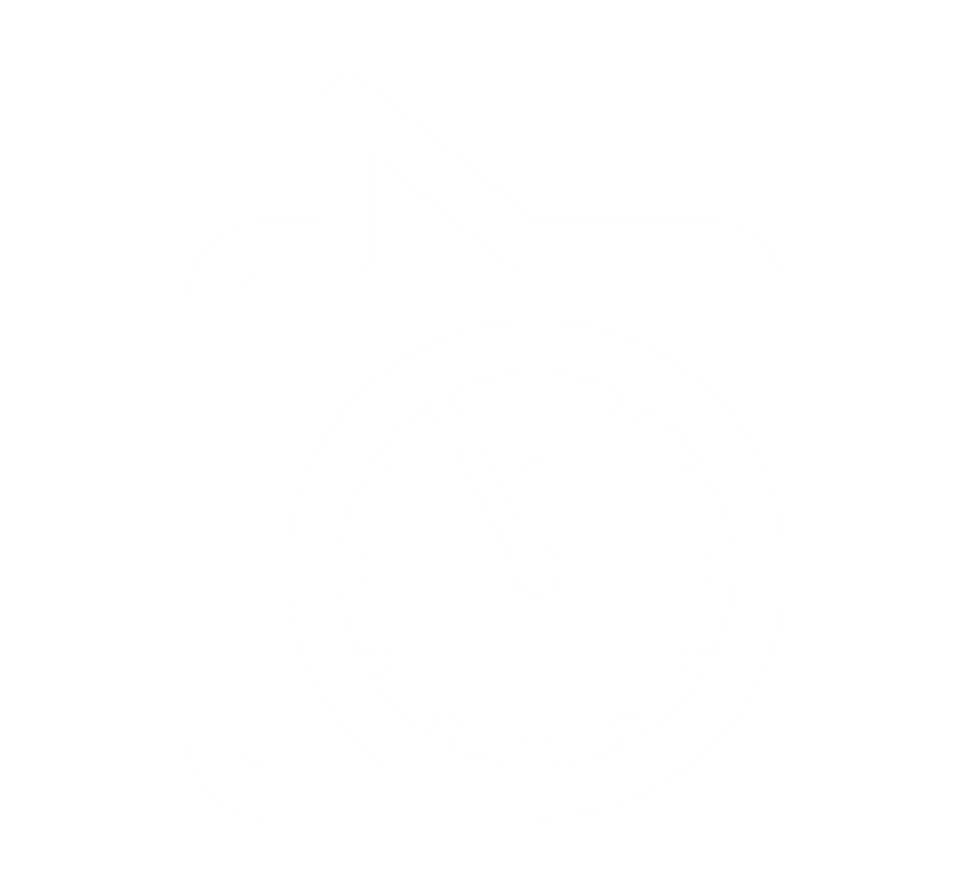 01
Identifizierung von Stakeholder:innen
In einem ersten Schritt müssen die zu berücksichtigenden Interessengruppen ermittelt werden. Dieser Schritt kann durch eine Kreativitätsmethode wie Brainstorming unterstützt werden. 

 Verwenden Sie die folgenden Leitfragen:

Wer kann mein Unternehmen beeinflussen?
Wer ist an meinem Unternehmen beteiligt?
Wer ist von den Auswirkungen der Geschäftstätigkeit meines Unternehmens betroffen?
Wer hat ein Interesse am Ergebnis der Geschäfte meines Unternehmens?

Die identifizierten Stakeholder:innen sollten in einer Übersicht dargestellt werden - sei es in Tabellenform, als Mindmap oder in Form von Stakeholder-Karten.
01
Identifizierung von Stakeholdern (einige Tools)
Interessenvertreter:in 1
Kurzbeschreibung
Interessenvertreter:in 2
1. Mind-Mapping der Interessengruppen
2. Stakeholder-Karten
Kurzbeschreibung
Industrie
Interessenvertreter:in 3
Kurzbeschreibung
Öffentlich
?
Interessenvertreter:in 4
Kurzbeschreibung
02
Stakeholder-Analyse
Schauen Sie sich Ihre Stakeholder:innen genauer an. Die Analyse und Bewertung dient sowohl dazu, die Stakeholder:innen nach ihrer Wichtigkeit zu priorisieren als auch diejenigen zu identifizieren, die potenziell die meisten Probleme verursachen könnten.


Die folgenden Fragen sind hilfreich:

Welches sind die Einflüsse der jeweiligen Akteur:innen?
Wie stark sind die Einflüsse? 
Können sie meinem Unternehmen nützen oder schaden?
Ist die Einstellung der Stakeholder:innen gegenüber meinem Unternehmen positiv oder negativ?
Welchen Einfluss haben die Stakeholder:innen auf mein Unternehmen?
02
Stakeholder-Analyse
02
Stakeholder-Analyse
Es ist sehr hilfreich, die Analyseergebnisse in übersichtlichen Tabellen oder Grafiken darzustellen.
Einflussnahme
02
Stakeholder-Analyse
NIEDRIG
MITTEL
HOCH
S7
S6
S1
HOCH
S3
S2
MITTEL
S4
S5
NIEDRIG
03
Maßnahmen und Aktionsplan
In diesem 3. Schritt ist es wichtig, geeignete Maßnahmen zu definieren, um die positive Einstellung der Stakeholder:innen zu stärken und den Einfluss von negativ eingestellten, mächtigen Stakeholder:innen zu verringern. 

Die Schlüsselfrage ist: 
Wer muss über was, wie und wann informiert werden, um die Einflüsse der Stakeholder:innen im Interesse des Unternehmens kontrollieren zu können?

Der weitaus größte Teil des Stakeholder-Managements besteht aus Kommunikationsmaßnahmen. Definieren Sie diese Maßnahmen in Form eines Kommunikationsplans (mehr dazu später).
03
Maßnahmen und Aktionsplan
03
Umsetzung und Verfolgung der Kommunikation
IDENTIFIZIEREN
Die Umsetzung des Kommunikationsplans mag zunächst einfach klingen, gerät aber in der Praxis oft ins Hintertreffen, sobald inhaltliche Probleme des Projekts als dringlicher angesehen werden. 

In diesem Schritt ist es wichtig, klare Kommunikationsmaßnahmen während der gesamten Projektlaufzeit zu implementieren. Insgesamt sollte das Stakeholder-Management einem allgemeinen Managementprozess folgen!
MASSNAHME
MANAGEMENT
RAHMENWERK
BERICHTEN
MANAGEN
ÜBERWACHEN
03
Überwachung und Überprüfung der Interessengruppen
Stakeholder-Management ist keine einmalig anzuwendende Methode, sondern ein kontinuierlicher Prozess. 

Auf der Grundlage der anfänglichen Stakeholder-Analyse sollten folgende Fragen regelmäßig gestellt werden:

Ist die Liste der Interessengruppen noch aktuell oder müssen wir weitere Interessengruppen berücksichtigen?
Sind die Bewertungen der Stakeholder:innen noch korrekt?
Reagieren die Stakeholder:innen wie geplant oder sollten die Maßnahmen angepasst werden? Wenn dieser Schritt vernachlässigt wird, verliert das Stakeholder-Management seine Wirksamkeit.
Einflussnahme
05
Überwachung und Überprüfung der Interessengruppen
NIEDRIG
MITTEL
HOCH
S7
S6
S4
S1
HOCH
S3
S2
MITTEL
S6
S5
S4
NIEDRIG
03
Kommunikation
Wer nicht kommuniziert, kann sich nicht erholen.  

Mitteilungen zur Sorgfaltspflicht
Kontrolle über das Narrativ des Unternehmens
Zweck der Stakeholder-Kommunikation in Krisenzeiten

Interessierte Kreise
= alle Gruppen innerhalb und außerhalb der Organisation, 
die mit ihrem Handeln die Leistung und Zielerreichung der Organisation beeinflussen
Zusammenarbeit
Gemeinsame Interessen
Erwartungshaltung
Wahrnehmungen
Management von Stakeholder-Beziehungen
Unternehmen & Kund:innen
Zuständigkeiten für die Kommunikation mit Interessen-vertreter:innen in Krisenzeiten
Verbraucher:innen
Geschäftspartner:innen 
& Zulieferer:innen
SozialePartner:innen & NGOs
Vertriebs-kraft
Marketing
CSR
Einkauf
Verwaltung
Anleger-
beziehungen
Investor:innen und Banken
Unter-
nehmensAngelegen-
heiten
F&E
HR
Politische Akteur:innen
Wissenschaft und Forschung
Junge Fachkräfte& Leistungsträger:innen
Wirksame Kommunikation
7%
Wie Sie es meinen!
Unternehmen arbeiten mit einer Vielzahl von Menschen und anderen Unternehmen zusammen, was sie dazu veranlasst, über eine Vielzahl von Medien zu kommunizieren. Um wirksam zu sein, muss unabhängig von der Kommunikationsmethode auf den Ton und die Klarheit der Botschaft geachtet werden.
93%
Wie Sie es sagen!
Quelle: In der Tat, 2022;  https://www.indeed.com/career-advice/career-development/importance-of-business-communication
Die Bedeutung der Kommunikation 
in der Krise
KRISEN SIND NICHT UNGEWÖHNLICH
Ihr Unternehmen wird eine Krise erleben - und zwar mehrere im Laufe der Zeit
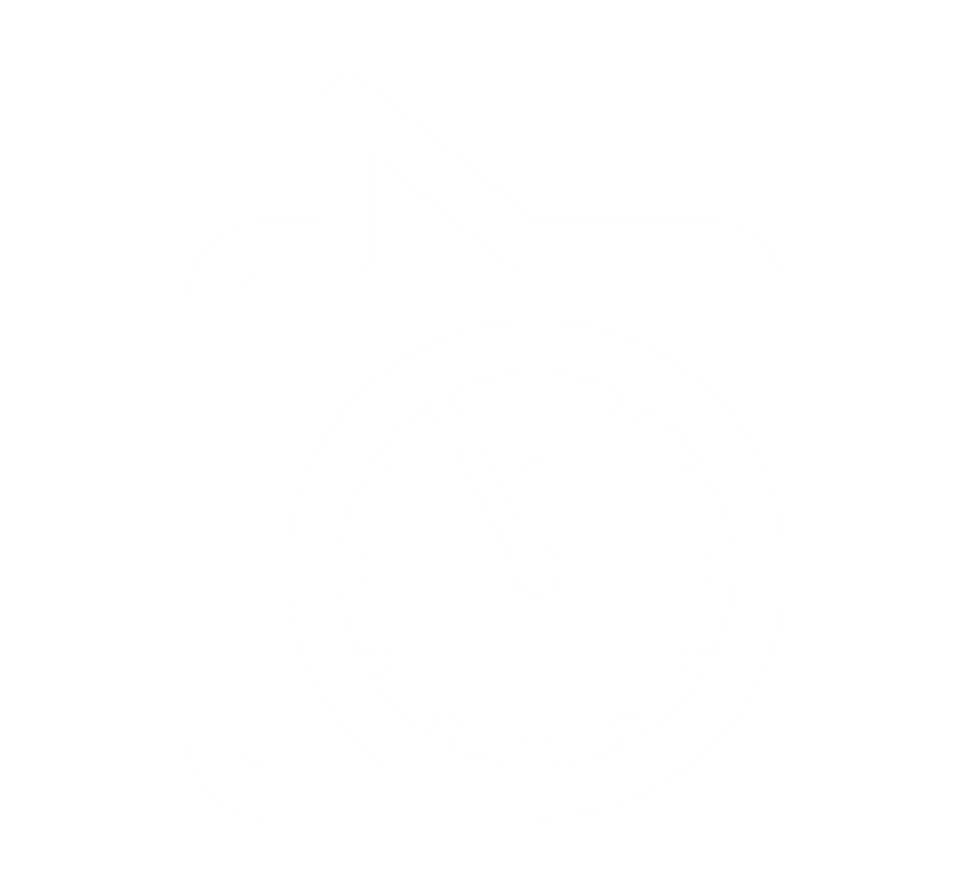 PLANUNG 
Planung erhöht Ihre Chancen, die Krise zu bewältigen
KOMMUNIKATION 
Die Kommunikation mit den Beteiligten verbessert Ihre Fähigkeit, die Krise zu bewältigen und sich von ihr zu erholen.
Bereiten Sie sich auf die Kommunikation vor einer Krise vor
Stakeholder-Analyse
Wissen, mit wem Sie kommunizieren müssen (siehe Abschnitt "Analyse der Interessengruppen")

Zuständigkeiten klären
Legen Sie klar fest, wer mit wem kommunizieren darf

Ermächtigung der Beschäftigten
Schulung der zuständigen Personen in der Kommunikationsstrategie

Materialien vorbereiten
Aktualisieren Sie im Vorfeld relevante Informationen über Ihr Unternehmen, die auch während der Krise relevant sein können und erstellen Sie Kommunikationspakete
01
02
03
04
In einer Krise ist die Kommunikation mit den Stakeholder:innen ein äußerst wichtiges Thema. Denn im Laufe des Lebenszyklus eines Unternehmens werden Krisen mit ziemlicher Sicherheit eintreten. Ein Unternehmen sollte sich auf jeden Fall auf eine Krise vorbereiten.
 
UND: Bauen Sie eine "Goodwill-Bank“ auf – das ist eine Sammlung von  Stakeholder:innen, die Ihnen wohlgesonnen sind!
Bereiten Sie sich auf die Kommunikation                      vor einer Krise vor
Erstellen Sie einen Kommunikationsplan, der UNABHÄNGIG, aber INTEGRIERT mit den Betriebs-, Geschäfts- und Kontinuitätsplänen der Organisation ist.
01
06
Übung/ Aktualisierung des Plans (regelmäßig)
Krisenkommunikation vorbereiten, bevor die Krise kritisch wird
05
02
Schulen Sie Ihre(n) Pressesprecher:innen
Schreiben Sie einen Plan, um auf diese Bedrohungen zu reagieren
04
03
Schulung des Personals zur Anwendung des Plans
Erstellen Sie eine Nachrichtenplattform
Analyse der Position der Stakeholder:innen zu Beginn einer Krise
Blocker
Förderer
Analysieren Sie die wichtigsten Stakeholder:innen (diejenigen, die für den Erfolg der Rückforderung von besonderer Bedeutung sind).  Erstellen Sie eine Übersicht über Ihre Zielgruppen auf der Grundlage der Zielgruppenanalyse-Matrix.

Ihre Kommunikationsstrategie sollte
Engagieren Sie sich aktiv mit Förderern
Versuchen Sie, Blocker zu Vermeidern zu machen
Versuchen Sie, Vermeider zu stillen Boostern zu machen
Versuchen Sie, stille Booster zu Förderern zu machen
Aktive Widerstandskräfte
Aktive Unterstützer:innen
Investierte Energie
Vermeider
Stille Booster
Passive Unterstützer:innen
Passive Widerstandskräfte
Gemeinsames Interesse
Ziel des Krisenmanagements ist es, den potenziellen Schaden zu beseitigen und der Organisation zu ermöglichen, die Umsetzung ihrer Strategie wieder aufzunehmen. Während einer Unternehmenskrise ist die Kommunikation mit den wichtigsten Interessengruppen von entscheidender Bedeutung.

Die Krisenkommunikation in der Wirtschaft verfolgt die folgenden Hauptziele:
Strategische Ziele der Kommunikation während einer Krise
Verhinderung des Verlusts von Vertrauen und Moral der Mitarbeiter:innen
Aufrechterhaltung oder schnelle Wiederherstellung des Betriebs
Wiederherstellung des Vertrauens von Kund:innen und Lieferant:innen
Zusammenarbeit mit lokalen, staatlichen und bundesstaatlichen 
Behörden, um schnell zur "Normalität" zurückzukehren
Grundregeln der Kommunikation während einer Krise
In der Krise gilt vor allem eine wichtige Grundregel für die Kommunikation mit den Beteiligten: 
Offene, transparente und regelmäßige Kommunikation
In erster Linie geht es darum, Vertrauen zu erhalten oder wiederherzustellen
Ehrlichkeit ist die absolute Voraussetzung dafür.
Kommunikation zentralisieren
Effiziente Information der Öffentlichkeit
Zentralisierung des wechselseitigen Informationsflusses, damit Sie alle Informationen an einem Ort haben
Wenn Ihre Krise für die Öffentlichkeit relevant ist, informieren Sie die Öffentlichkeit so effizient wie möglich: Erklärungen auf Ihrer Website, Pressekonferenzen usw.
Überwachung
Ehrlich sein
Überwachen Sie die Reaktionen der Beteiligten und beobachten Sie auch die Print- und Rundfunkmedien sowie die sozialen Medien; führen Sie Aufzeichnungen auf einer Zeitachse
Wahrheitsgemäß, offen, schnell und informativ auf Stakeholder:innen reagieren
Fair sein
Update
Behandeln Sie alle Stakeholder:innen fair und halten Sie Informationen nicht vor bestimmten Stakeholder-Gruppen zurück
Halten Sie alle relevanten Zielgruppen auf dem Laufenden, während die Krise fortschreitet
Grundregeln der Kommunikation nach einer Krise
Nachbesprechung
Vergessen Sie nicht das Wichtigste:
Den Beteiligten mitzuteilen, dass die Krise vorbei ist. Sprechen Sie mit allen Beteiligten und Betroffenen.

Analyse und Bericht
Verfassen Sie einen kurzen Bericht über Ursachen, Verantwortlichkeiten, Erfolge, Misserfolge und Empfehlungen für Verbesserungen.

Belohnung
Anerkennung und Belohnung derjenigen, die zur Bewältigung der Krise beigetragen haben.

Vertrauen wiederherstellen
Befolgen Sie die Wiederherstellungspläne, um das Vertrauen, den Ruf und die Moral der Mitarbeiter:innen wiederherzustellen und Stress abzubauen.
01
02
03
04
Ist die Krise erst einmal gemeistert, gehen viele Unternehmen relativ schnell wieder zum "Normalbetrieb" über. Dabei vergessen sie oft, die relevanten Stakeholder:innen darüber zu informieren, dass die Krise erfolgreich gemeistert wurde. Doch genau hier beginnt der Wiederaufbau von Vertrauen.
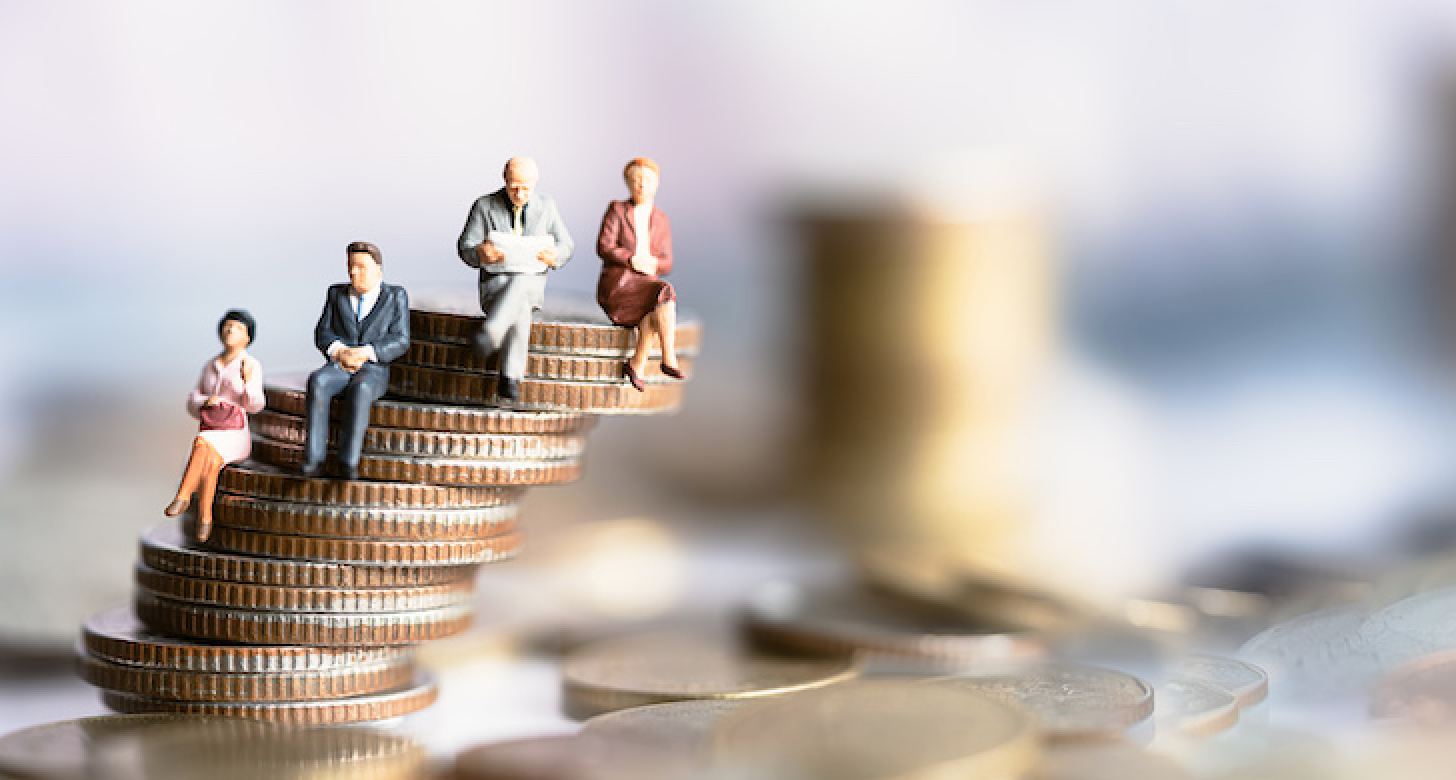 Motivation in der Krise: Die Rolle des Controllings
Controlling erweitert das Feld der Kommunikation, indem es den Verantwortlichen die Zusammenarbeit mit anderen Funktionen ermöglicht. Wenn Führungskräfte und Mitarbeiter:innen eines Unternehmens ein ähnliches Bild davon haben, wo es "hingeht", welche Wege zu beschreiten, welche Systeme und Instrumente einzusetzen, welche Rahmenbedingungen zu berücksichtigen sind, kann die Kommunikation und Arbeit viel zielgerichteter und effizienter erfolgen. Das gleiche Bild vor Augen zu haben hilft, im Alltag leichter zu erkennen wo Abweichungen bestehen oder ohne konkrete Vorgaben die richtigen Maßnahmen zu ergreifen.
Motivation in der Krise: Die Rolle des Controllings
Ziele
Endergebnis
Was wollen wir erreichen? Wie messen wir den Erfolg?
Wie lässt sich feststellen, ob die Ziele erreicht worden sind?
08
01
Indirektes Ergebnis
Teilprojekte
Welche Art von Verhalten/ Einstellungen streben wir an? Wie können wir feststellen, ob wir diesen Zielen näher gekommen sind?
Welche Etappenziele setzen wir? Woher wissen wir, ob wir auf dem richtigen Weg sind?
07
02
Direktes Ergebnis
Eingabe
06
03
Welche Ergebnisse streben wir an?
Wie erkennen wir, ob diese Veränderung stattgefunden hat?
Wie hoch ist unser personeller und finanzieller Bedarf? Wofür wollen wir diese Ressourcen einsetzen?
05
04
Externer Eingang
Interne Eingabe
Welche Angebote wollen wir zur Verfügung stellen? Wie können wir sehen, wie diese Angebote genutzt wurden?
Was wollen wir in der Organisation schaffen? Was zeigt uns, ob wir unsere Ressourcen effizient eingesetzt haben?
Motivation in der Krise: Die Rolle des Controllings
Die Welt der Zahlen
Aufbau eines Kennzahlensystems - übergeordnete Ziele und Strategien als Grundlage
Prozessverantwortliche: Von der Analyse bis zur Berichterstattung (Umwandlung von Daten in Informationen)
Die Welt der Kund:innen verstehen

Aus der Welt der Zahlen in die Welt des Handelns
Gemeinsame Vorstellungen über Werte (z. B. Transparenz)
Controller:in einsetzen
Maßnahmen und Kontrollmaßnahmen


Kommunikation als Erfolgsfaktor
Abgleich der Ziele und Sichtweisen von Mitarbeiter:innen und Führungskräften
01
02
03
Motivierte Mitarbeiter:innen setzen sich mit vollem Einsatz für die Erreichung der Unternehmensziele ein. Motivation verbessert die Arbeitsleistung, indem sie die Kluft zwischen der Fähigkeit und der Bereitschaft zur Arbeit überbrückt. Bessere Leistung führt zu höherer Produktivität und folglich zu niedrigeren Produktionskosten.  Besonders in Krisenzeiten spielt das Controlling eine wichtige Rolle. Es gibt Struktur und ermöglicht es, die Notwendigkeit von Entscheidungen zu erklären. Controlling hilft, in der Krise zu kommunizieren und damit zu motivieren.
Der Mensch ist ein visuelles Wesen. Sprache und Bilder sind nicht kongruent - wir "zeichnen" Bilder in unseren Köpfen zu den Begriffen. Diese entsprechen unseren Erwartungen. Die entstehenden Bilder können von Person zu Person unterschiedlich sein. Durch Kommunikation gleichen wir diese ab, um ein einheitliches Bild zu erhalten. Diese Bilder sind eng mit den von uns vertretenen Werten verbunden, welche wiederum eine entscheidende Grundlage für die Unternehmenskultur bilden.
Motivation in der Krise: 
Die Rolle des Controllings
Erwartete Fortschritte
Controlling ist wichtig, um die Erwartungen mit der Realität abzugleichen
Tatsächlicher Fortschritt
Ergebnis
Zeit
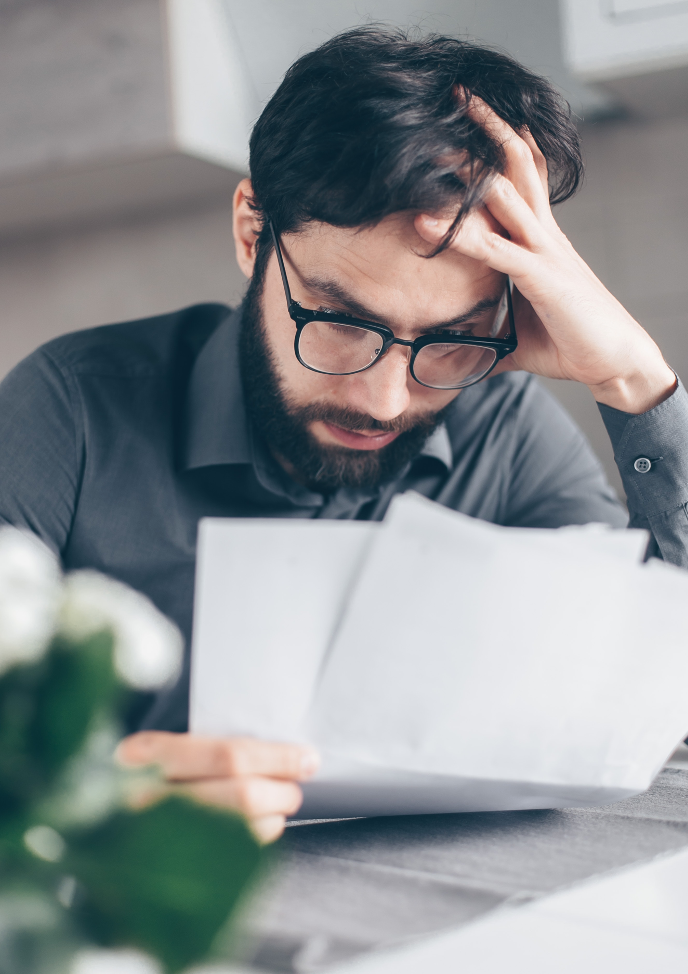 Motivation in der Krise: Gemeinsame Bilder
Gemeinsame Bilder an der Spitze: Was wirklich zählt – 
"Die magisch triviale Pyramide"

Insgesamt unternehmerisches Denken und Handeln
Zusammenarbeit
Kommunikation/ Information: horizontal - vertikal - diagonal
Entwicklung der Mitarbeiter:innen
Delegation von Verantwortung und Zuständigkeit
Motivation in der Krise: Gemeinsame Bilder
Das Kollektiv vor dem Individuum

Kommunikation und Bilder kaskadieren über die Managementebenen

Jede:r Manager:in spielt eine wichtige Rolle bei der Vermittlung eines einheitlichen Bildes- Zweck, Ziele, Wege, Werte
	- Rolle und Beiträge der Führungskräfte
	- Prozess der Unternehmensentwicklung
CEO/ Eigentümer:in
A
B
C
TOP Management
Mittleres Management
Mitarbeiter:innen
Kontrolle des Unternehmens-narrativs

Ein wichtiger Bestandteil eines erfolgreichen Krisenmanagements ist die Möglichkeit, Ihre eigene Geschichte zu erzählen. Der Hauptgrund dafür ist, dass sie so oder so erzählt wird. Wenn Sie schweigen, könnten weniger wohlwollende Parteien diese Erzählung für sich beanspruchen. 
Hier erfahren Sie, wie ein Unternehmen in einer Krise die Kontrolle über ihr eigenes Narrativ zurückgewinnen kann:
Vorbereitung 
Die Vorbereitung von Krisenplänen, Nachrichten usw. ist der beste Weg, um sicherzustellen, dass Sie auf eine Krise reagieren können, während andere noch vor den Toren stehen.
Kommunikation 
Betreiben Sie einen Online-Newsroom an einem gut sichtbaren Ort. Füllen Sie ihn mit den neuesten Informationen über Ihre Organisation und die aktuelle Krise, so dass Medien oder Interessengruppen, die neusten Informationen finden können. Machen Sie diese außerdem für Interessengruppen und Medien gleichermaßen verfügbar.
Beziehungen 
Durch die zunehmende elektronische Berichterstattung über die sozialen Medien ist es noch wichtiger geworden, enge Beziehungen zu den Menschen aufzubauen, die über Ihre Branche berichten. Egal ob es sich dabei um akkreditierte Reporter:innen oder Blogger:innen handelt.
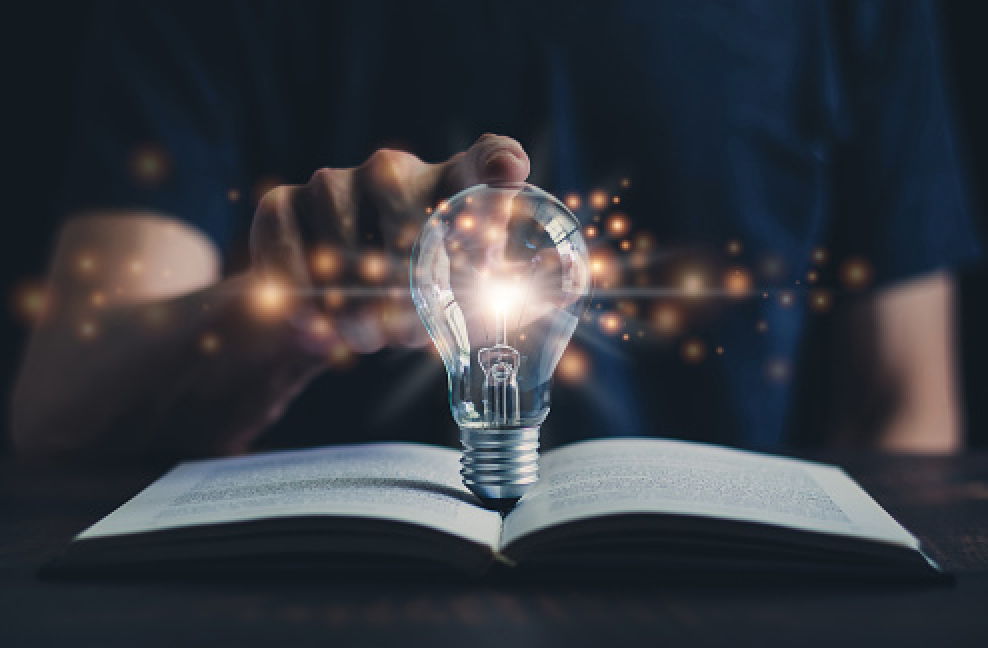 Kontrolle des Narrativs
Was können Sie tun, um das Narrativ Ihres Unternehmens zu kontrollieren?

 Nutzen Sie Ihr organisatorisches Wissen!

Eine Krise entsteht nicht im luftleeren Raum. Daher ist die Kenntnis des Umfelds Ihres Unternehmens, sowohl in der Vergangenheit als auch in der Gegenwart, ein wichtiger Faktor für das Verständnis der Fallstricke und Chancen, die sich Ihnen in einer Krise bieten. Das Verständnis Ihres Umfelds kann Ihnen helfen, Ihre Botschaften zu strukturieren und Trigger in den Medien zu erkennen, die eine erneute negative Berichterstattung auslösen könnten.
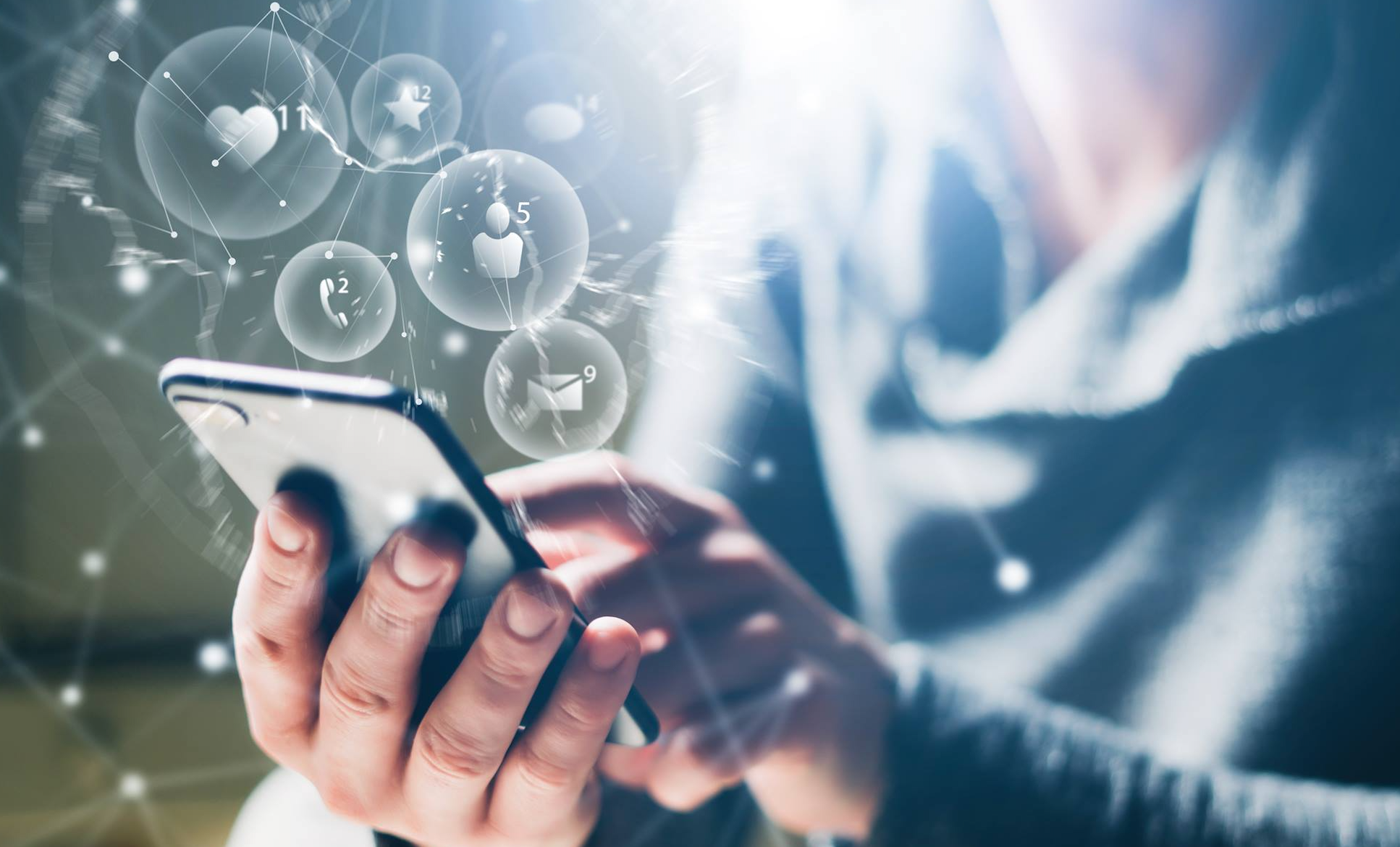 Kontrolle des Narrativs
Setzen Sie Ihre Beschäftigten ein!.
Erzählungen sind der einzige Weg, um die Meinung und die Wahrnehmung eines widerstrebenden Publikums zu ändern. Denken Sie daran, dass das Herzstück eines jeden Unternehmens seine Mitarbeiter:innen sind und finden Sie heraus, welche Maßnahmen bereits ergriffen wurden, um Unwahrheiten zu korrigieren. 

 Nutzen Sie Ihre Kanäle!.
Die sozialen Medien verändern das Krisengeschehen. Im heutigen digitalen Zeitalter sind Transparenz und schnelles Handeln gefragt wie nie zuvor. Starkes Bildmaterial, wie gute Fotos und Videos, kann Ihre Story unterstützen und wird immer überzeugender sein als eine einfache Erklärung.
Nächstes Kapitel:
Modul 5
VERSTÄNDNIS VON FINANZ- UND LIQUIDITÄTSKENNZAHLEN & INSOLVENZ ALS SANIERUNGSANSATZ
www.facebook.com/SECure.ErasmusProject
www.twitter.com/SECure_Project
www.linkedin.com/company/secure-project/
www. smecrisistoolkit. eu